Les fumées de soudage : D’une intervention en prévention primaire à un cas clinique
Journée de la SSTPC du 9 Octobre 2018 : « Le Risque Cancérogène »
Aurore BLANCHET	Toxico-chimiste / IPRP
Loïs LE CLERE	Toxico-chimiste / IPRP
D’une intervention en prévention primaire… à un cas clinique
Contexte de l’intervention
3
Demande d’un médecin du travail, en avril 2015 :
 Réaliser l’EvRC liée aux fumées de soudage, dans une entreprise de métallurgie et la conseiller en matière de prévention
Entreprise réticente au départ mais la CARSAT l’incitait à capter les fumées
Intervention d’un binôme Toxico-chimiste/métrologue en lien permanent avec l’équipe médicale (médecin du travail/IDEST)  Intervention en pluridisciplinarité
Présentation de l’entreprise
4
SARL de 55 salariés
Sous-traitant spécialisé en : Tôlerie, chaudronnerie, mécano-soudure, serrurerie et peinture industrielle
Fabricant de tables élévatrices (pour moto, quad, engins de motoculture…)
Effectif « Atelier soudage » : 10 soudeurs (CDI + CDD + intérimaires)
Méthodologie de l’EvRC
5
Méthodologie interne au SIST 79, développée par les 2 toxico-chimistes et les médecins du travail :
Identifier et évaluer les risques chimiques en situation de travail, dans le cadre d’une démarche participative
Evaluation « qualitative » ou « semi-quantitative »
Il n’y a pas de cotation et hiérarchisation du risque, qui relèvent de la responsabilité des employeurs
Objectifs
EvRC
6
Réduire l’exposition des salariés aux Agents Cancérogènes Mutagènes et Reprotoxiques (CMR) et aux Agents Chimiques Dangereux (ACD)
Repérer et prévenir les expositions aux nanoparticules et perturbateurs endocriniens
Améliorer ou initier une démarche de prévention des risques chimiques dans les entreprises
Informer/sensibiliser les employeurs et salariés aux risques chimiques
Contribuer à la traçabilité des expositions des salariés aux ACD et CMR
Conseiller l’équipe médicale sur la surveillance biologique qui peut être mise en place
Intérêts communs
EvRC
7
Préserver la santé et la sécurité des salariés
Participer à l’évaluation des risques chimiques de l’entreprise
Pour l’entreprise : Compléter le document unique et le plan d’actions
Pour le SIST : Enrichir la fiche d’entreprise, les conseils de prévention, le suivi médical
Démarche d’intervention
EvRC
8
Démarche d’intervention
EvRC
9
Démarche d’intervention
EvRC
10
Démarche d’intervention
EvRC
11
Démarche d’intervention
EvRC
12
Phase 1
EvRC
Etude des dangers liés aux produits 
=
Etude des FDS
Les fumées de soudage – nature des polluants
14
« Fumées de soudage » : totalité de l’émission polluante de poussières métalliques et de gaz
Composition des fumées : très complexe ; plus de 40 représentants de la table périodique des éléments
95% des constituants proviennent des produits d’apport et 5 % du matériau de base
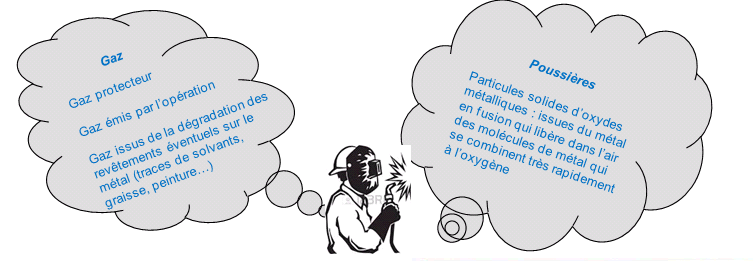 Phase 1 : Outil d’analyse des FDS
EvRC
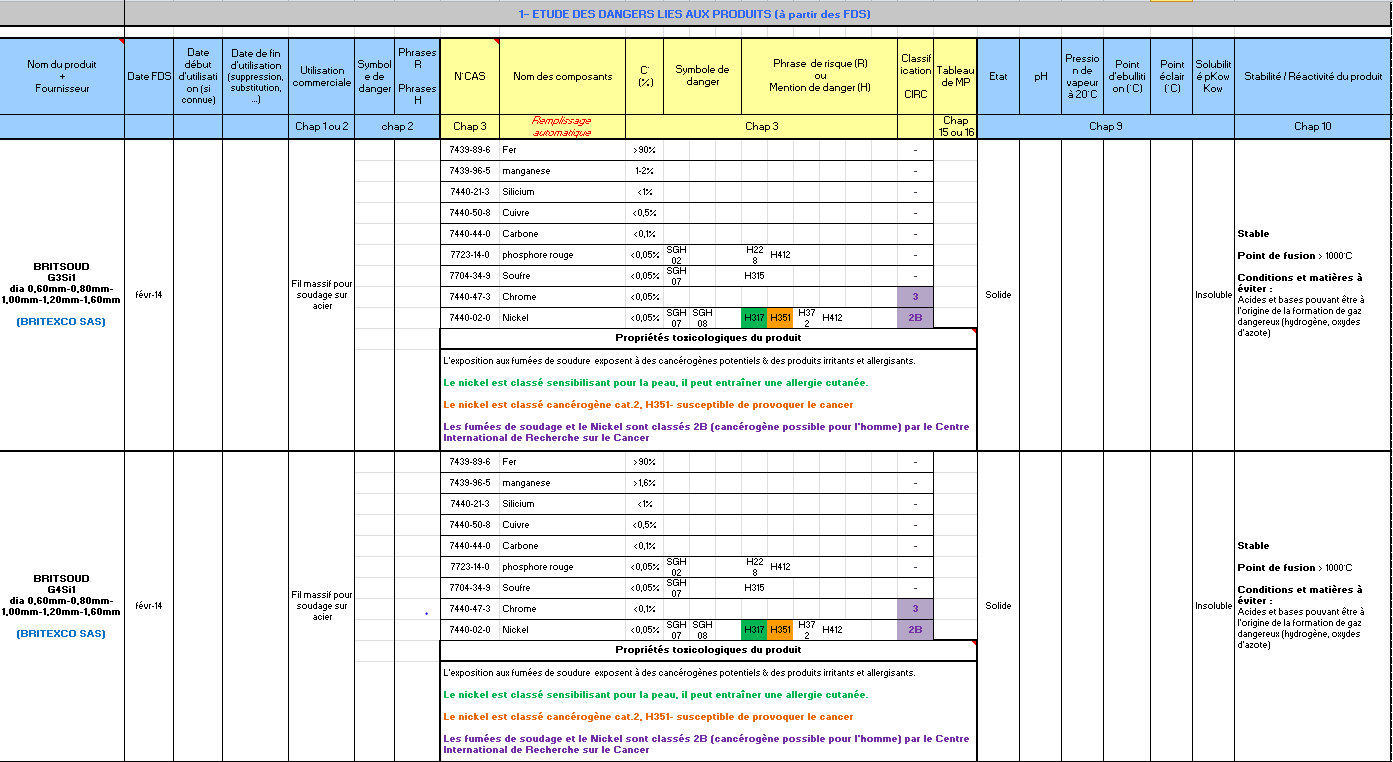 Code couleur automatique en fonction des mentions de dangers :
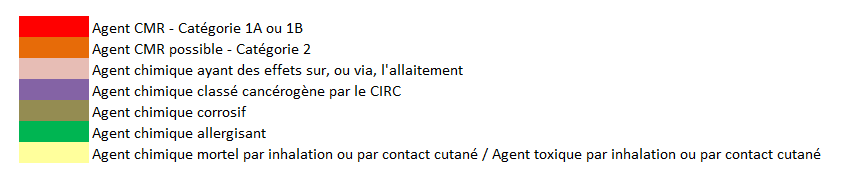 Phase 1 : Quelques résultats
EvRC
16
Fils d’apport MAG sur acier
Fe (90%), Mn (1-2%), Cu (<0,5%), Cr et Ni (<0,005%)…
Fil d’apport MIG sur INOX
Ni (<30%), Cr (<30%), Mn (<8%)…
Electrode TIG
Tungstène (50-100%), 
Oxyde de lanthane (III) (0-4%), Oxyde cérique (IV)  (0-4%),
Oxyde de zirconium (0-4%)
GAZ MAG : Ar, O2, CO2
GAZ TIG : Ar
Phase 2
EvRC
Etude des dangers liés aux situations de travail
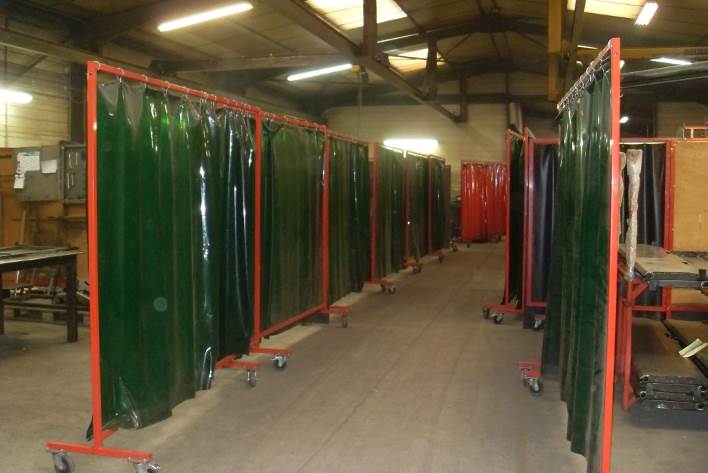 L’atelier soudage
18
10 postes de soudage répartis sur 2 rangées de 5 box, séparées par une allée de circulation 
Box cloisonnés par des rideaux de protection mobiles, anti rayonnements UV 
Taille d’un box : 4x5 = 20 m2
Présence d’1 soudeur par box et par pièce à souder, parfois 2 soudeurs pour une seule pièce à souder
Activité réelle / EPC / EPI
EvRC
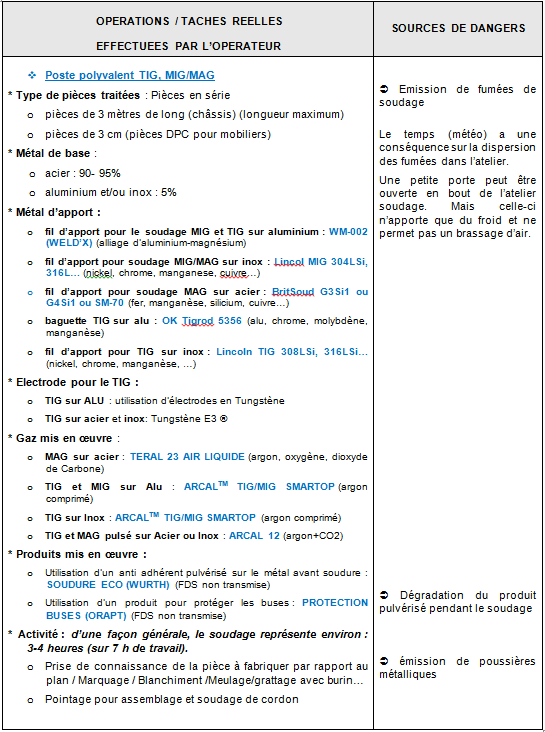 19
Soudage sur acier (90-95%)
TIG et MAG sur pièces (3cm à 3m)
3 - 4 heures de préparation
3 - 4 heures de soudage
Extracteurs au plafond
(insuffisants)
Rideaux de protection
anti UV
Gants en cuir  
Vêtements en coton  
Chaussures de sécurité  
Masque de soudage (anti UV)
Phase III
EvRC
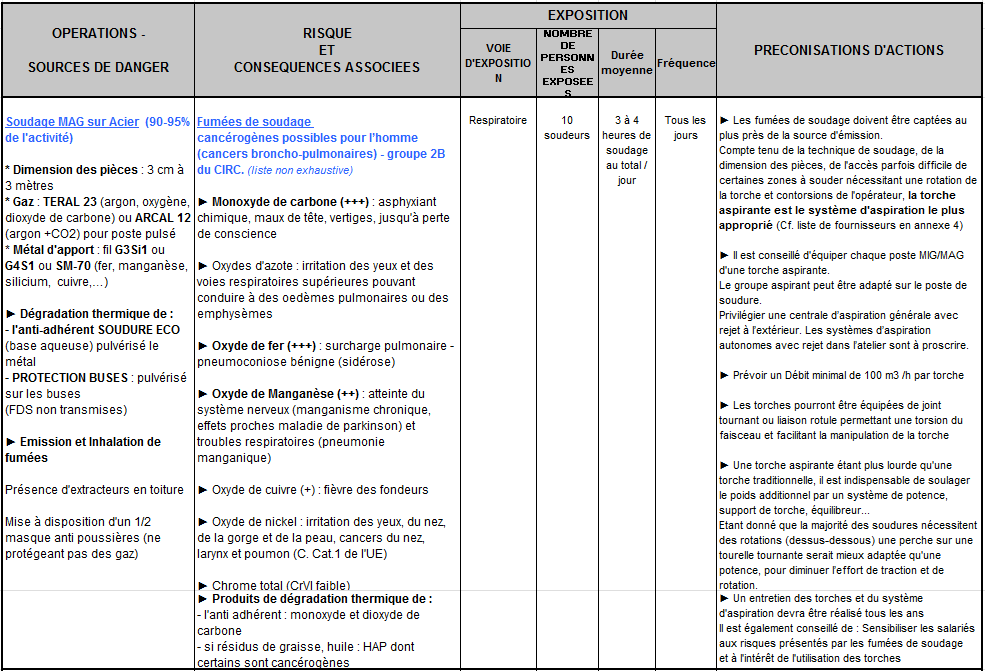 20
Les fumées de soudage – effets sur la santé
EvRC
21
En 1989 : Agent possiblement cancérogène pour l’Homme (groupe 2B) selon le Centre International de Recherche sur le Cancer (CIRC – IARC) 
Augmentation des risques de cancer du poumon chez les soudeurs mais également chez les autres travailleurs exposés aux fumées de soudage, selon études récentes
Fumées de soudage et rayonnements UV issus des opérations de soudage classés dans le groupe 1 « agents cancérogènes avérés pour l'Homme » dans une nouvelle monographie du CIRC « volume 118 » (rendu public le 30/08/2018 )
Survenue de cancer du rein et autres types de cancer ??? données insuffisantes aujourd’hui
Actuellement, pas de classification par l’Union Européenne
Les fumées de soudage – effets sur la santé
EvRC
22
Pouvoir cancérogène entre autre attribué au chrome hexavalent (Cr VI) et aux dérivés du nickel (Ni), composés présents à plus fortes concentrations dans les fumées de soudage sur inox

Composés de Cr VI et Ni sont classés CMR, par l’Union Européenne

Parmi les composés à risque, communs aux activités de soudage sur acier doux et inox, la responsabilité des nanoparticules (particules dérivées de la combustion, de dimension inférieure à 100 nm) et des Hydrocarbures Polycycliques Aromatiques (HAP) est également évoquée
Conseils de prévention
EvRC
23
Installer des torches aspirantes sur tous les postes MIG/MAG,
Prévoir un Débit minimal de 100 m3/h par torche
Equiper les torches de joint tournant ou liaison rotule, facilitant la manipulation de la torche
Mener une réflexion avec les salariés, pour identifier le support le mieux adapté (perche sur une tourelle tournante ou potence…) pour soulager le poids de la torche

Rechercher avec le fournisseur un fil d’apport (avec addition de zinc) pour éliminer le chrome hexavalent dans les fumées émises
Conseils de prévention
EvRC
24
Installer un captage (extraction frontale ou bras) des :
Fumées générées par le soudage TIG
Poussières générées par le ponçage, meulage 
Travailler sur le redimensionnement des extracteurs  
Pour l’entretien des locaux, privilégier l’utilisation d’un aspirateur industriel ; le balai remet en suspension les poussières
D’une intervention en prévention primaire… à un cas clinique
Contexte
Cas clinique
26
Cas d’un salarié soudeur de 40 ans de cette même entreprise 
Consultation d’un neurologue et bilan systématique neurologique
Découverte fortuite d’un taux élevé de manganèse plasmatique
Visite médicale avec le médecin du travail, à la demande du salarié
	 Suspicion d’une origine professionnelle compte tenu de la présence de manganèse identifiée 	dans les fumées de soudage (sur acier noir)
	 Orientation en consultation pathologie professionnelle au CHU d’Angers
Conseils du CHU d’Angers :
	  Réaliser une métrologie d’atmosphère visant à quantifier la fraction alvéolaire et inhalable des 	particules de manganèse sur le collectif des soudeurs
	  Réaliser en parallèle une surveillance du taux de manganèse total dans le sang, pour  	l’ensemble des soudeurs
Contexte
Cas clinique
27
Conseils du CHU d’Angers (suite) :
	 Mettre en place une surveillance médicale spéciale au travers :
Un interrogatoire ciblant les signes cliniques d’une intoxication au manganèse
Un examen neurologique pour recherche d’éventuels signes d’atteinte extra-pyramidales
Visite médicale avec le médecin du travail, à la demande du médecin du travail
	 Salarié apte avec aménagement de poste (dans les plus brefs délais) reprenant les 	préconisations résultant  de l’EvRC : aspiration à la source (type torche aspirante) afin de 	réduire l’exposition du salarié et des soudeurs en général, aux bioxydes de manganèse 	susceptibles de provoquer des troubles neurologiques
	Le temps de la mise en place du protocole de surveillance (CHU d’Angers) : rotation sur 	d’autres postes ou retrait provisoire si gêne manifestée / salarié
Métrologie d’atmosphère
Cas clinique
28
Nouvelle demande d’intervention du pôle technique / médecin 
Méthodologie selon recommandations du CHU d’Angers (≠ de la méthodo habituelle des IPRP)
Prélèvement des poussières SES (alvéolaires) lorsque l’on prélève les fumées de soudage (appréciation des plus petites particules) + manganèse inhalable et alvéolaire
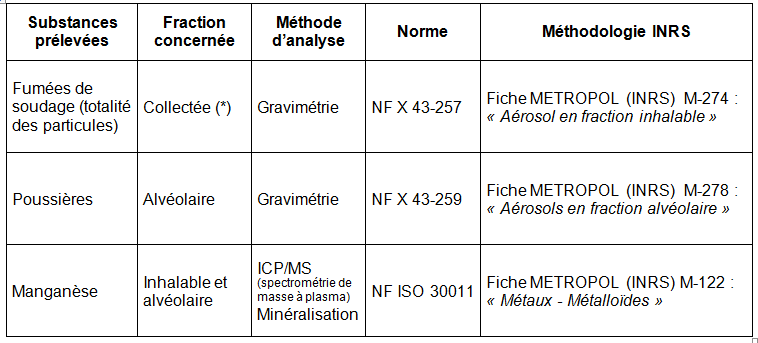 Métrologie d’atmosphère
Cas clinique
29
Valeurs Limites d’Exposition Professionnelle :
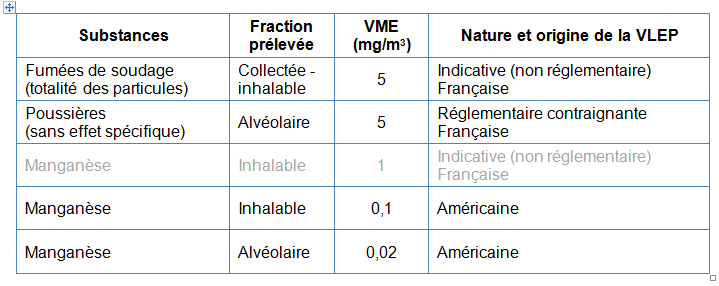 La VLEP française pour le Mn nécessite une révision : elle ne garantit pas l’absence d’altérations neurofonctionnelles et ne considère que la fraction inhalable !
Proposition d’une VLEP européenne adoptée par le Comité Scientifique Européen des valeurs limites d’exposition professionnelle en novembre 2014 : VLEP (8heures) = 0,2 mg/m3 (inhalable) / 0,05 mg/m3 (alvéolaire)
Métrologie d’atmosphère
Cas clinique
30
Stratégie de prélèvements :
Matériels utilisés : 
Cassettes membrane quartz tarée, fermée (diam 37 mm)
Pompes à débit réglables 
Débit : 2,01 l/min pour le porte cassette => inhalable
Débit : 1,75 l/min pour le cyclone => alvéolaire
Prélèvements individuels
GEH : 3 soudeurs répartis sur l’ensemble de l’atelier
Sur la durée d’un poste de travail (7 heures) : reflet de l’exposition de l’activité réelle des salariés
Métrologie d’atmosphère
Cas clinique
31
Résultats :
Totalité des particules (fraction collectée) - inhalable
 1 dépassement de la VME
 1 dépassement de 70% de la VME
 1 non dépassement (opérateur n’ayant pas soudé)
Métrologie d’atmosphère
Cas clinique
32
Résultats :
Poussières (fraction alvéolaire)
 2 dépassements de 70% de la VME
Métrologie d’atmosphère
Cas clinique
33
Résultats :
Poussières de manganèse
 Fraction inhalable : 2 dépassements de la VME
 Fraction alvéolaire : 3 dépassements de la VME
Dosages du manganèse sanguin
Cas clinique
34
Des prélèvements sanguins ont été réalisés en avril et mai 2017 sur les 10 soudeurs
40 % des résultats sont supérieurs à la valeur de la population générale
Manganèse sanguin = 15 µg/l en fin de poste après plusieurs postes 
 valeur de référence dans la population en âge de travailler non professionnellement exposée – source BIOTOX, INRS, version de juin 2017
Bilan
Cas clinique
35
Confirmation d’une exposition professionnelle au manganèse issu des fumées de soudage 
Selon les résultats de la métrologie d’atmosphère
Cohérence avec les résultats de dosages sanguins 
Observation fréquente lors de soudage sur acier noir (Mme NICOLAS - TOXILABO)
Bilan
Cas clinique
36
Limites des dosages atmosphériques
Le soudage produit des quantités plus ou moins importantes de particules à l’échelle nanométrique, dans les fumées
Une analyse basée uniquement sur la concentration massique semble insuffisante voire inappropriée pour les nanos
Mesure non exhaustive notamment vis-à-vis des nanos !!!
Limites des dosages sanguins
Absence de Valeurs biologiques d‘Interprétation (VBI) pour le milieu de travail => comparaison à la VBI population générale
Non réalisés sur la même semaine que la métrologie d’atmosphère
Interprétation des taux de manganèse sanguin délicate à l'échelle de l'individu, en raison des variations individuelles (pathologies hépatique et rénale, anémie) 
Dosages difficiles à utiliser pour la surveillance biologique ; permettent de confirmer une exposition et/ou de surveiller un groupe de salariés
Conseils de prévention
Cas clinique
37
Lors de la restitution des résultats de dosages atmosphériques et sanguins à l’employeur :
Incitation à la mise en place de torches aspirantes 
Choix de l’employeur (et des salariés, après tests) de la mise à disposition de masque à ventilation assistée
Critiques émises par IPRP, médecin du travail et IDEST sur les limites de l’EPI : filtre pas adapté, saturation des filtres, absence de protection pour les salariés travaillant à proximité ou intervenant dans l’atelier
Conclusion
Cas clinique
38
Création d’un CHSCT
Salariés toujours en surveillance / dosages sanguins
Dosages en baisse avec le port du masque
Salarié « cas clinique » toujours en poste
La pathologie du salarié ne rentre pas dans le cadre du tableau MP n° 39 (syndrome neurologique du type parkinsonien)
Le salarié n’a pas souhaité de reconnaissance en CRRMP
Conclusion générale
39
Interventions en prévention primaire :
Nécessitent que l’entreprise soit partie prenante et  participative dès le début, afin que des moyens de prévention soient mis en place
Contribuent à la traçabilité des expositions professionnelles (Exposition au Manganèse citée dans les constats de l’EvRC)
Sont plus « riches » quand elles sont réalisées en pluridisciplinarité
Intérêt du couplage : métro d’atmosphère/dosages biologiques, pour quantifier le risque
Pour mémoire :
Fumées de soudage = Agents cancérogènes + Nanos
Soudage sur acier « noir » : exposition au Manganèse, notamment
Merci DE votre attention